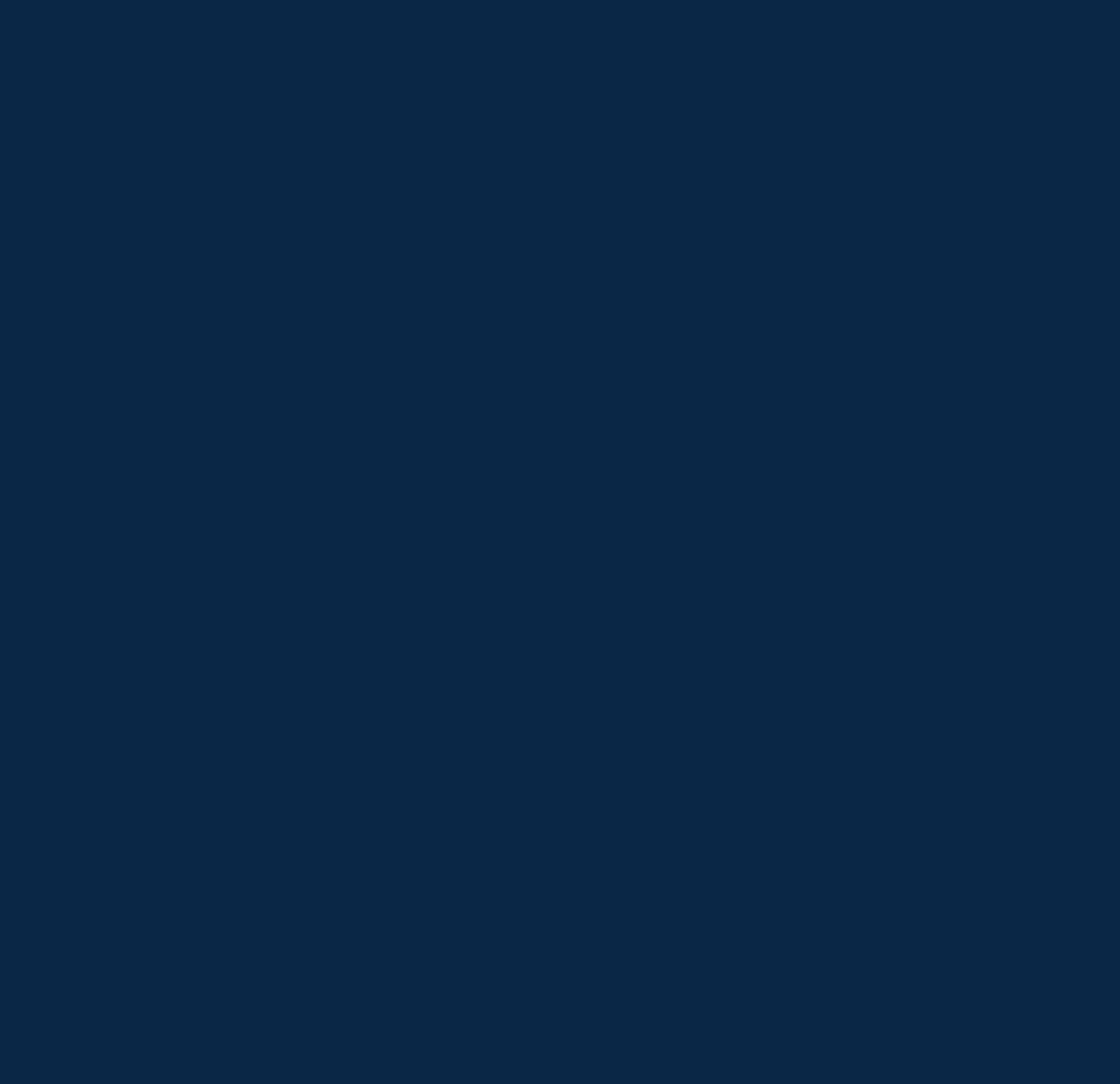 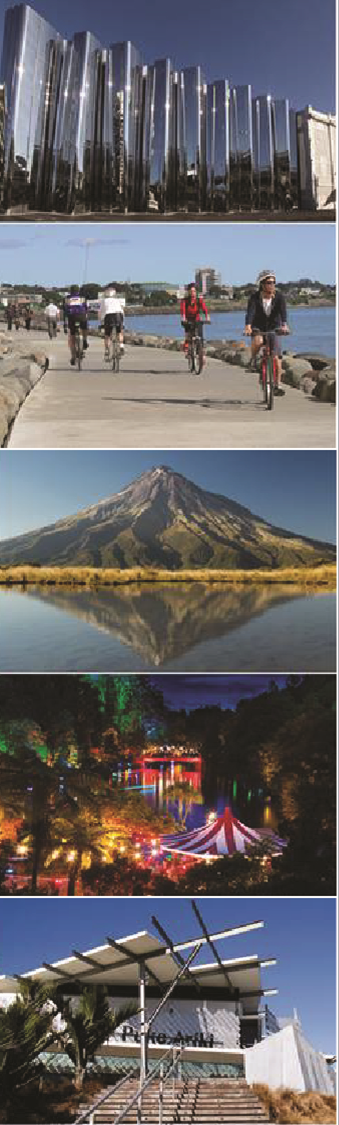 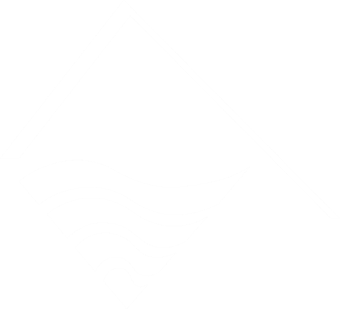 Māori Engagement and our Wai
Te Kaunihera-ā-Rohe ō Ngāmotu
Kelsey Tamaiparea - Three Waters Engagement Lead
[Speaker Notes: Mihi/Pepeha
Tēnā koutou kātoa, he mihi ki te iwi e tau nei, Ngai Tahu tēnā koutou.
Ki a tātou e tau nei, kia ora. 
Me, my whakapapa to Puketapu/Te Pou Tūtaki and my background
6 iwi, multiple hapū. (8 Te Atiawa)
Todays kaupapa]
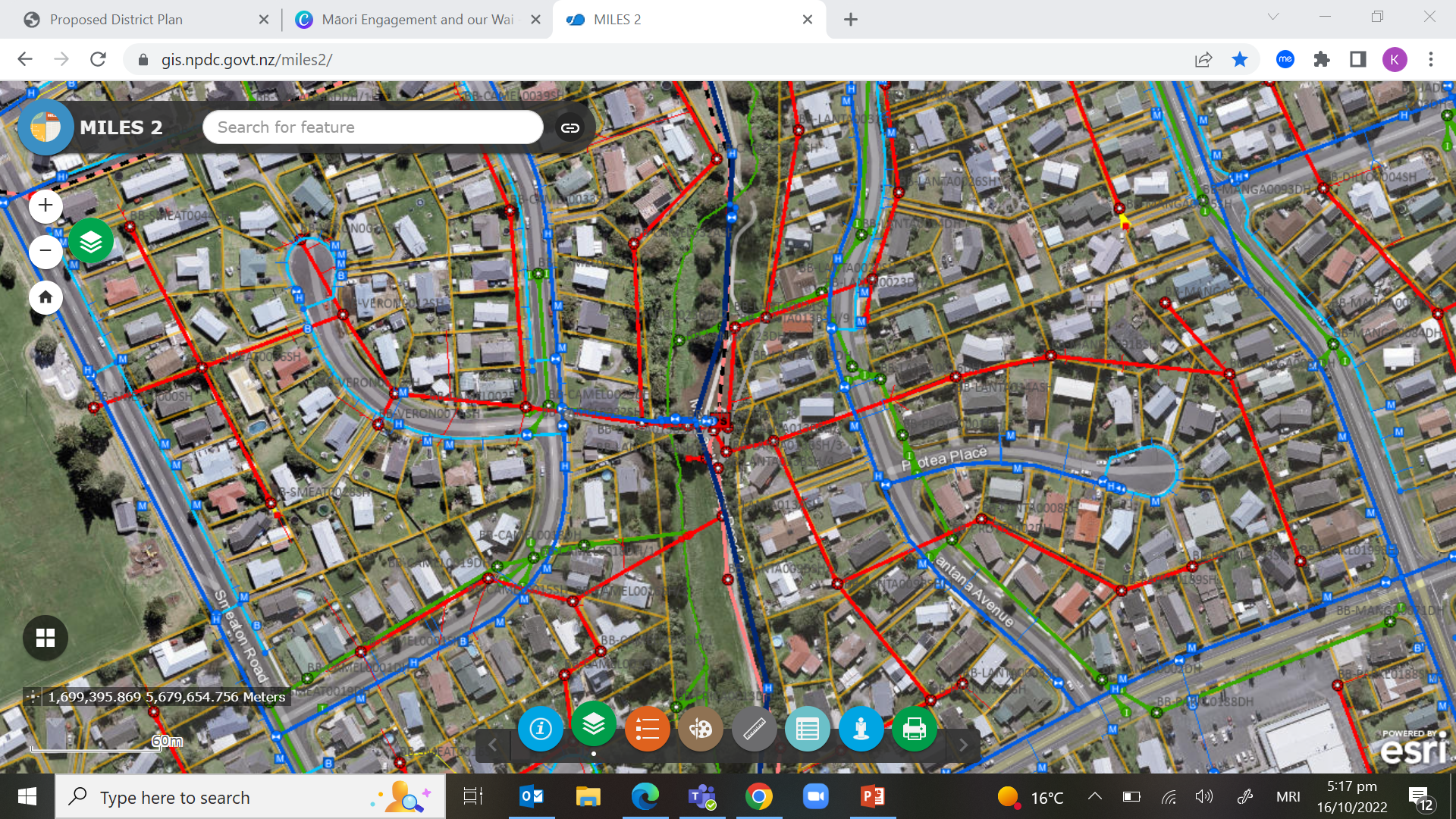 [Speaker Notes: Te Ao Māori view vs Engineering view
History of Taranaki not widely known]
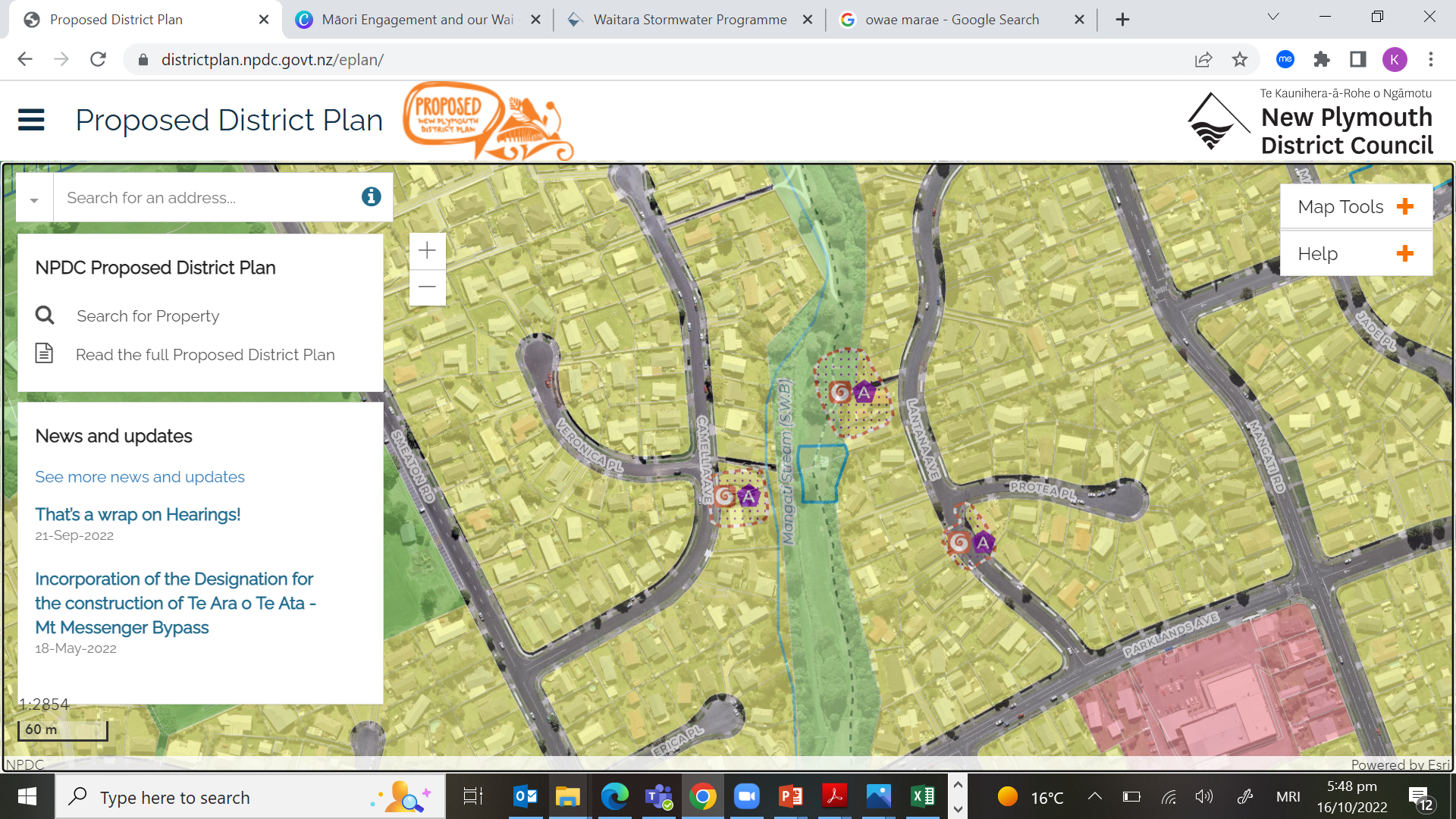 [Speaker Notes: Ngaturei Pa and Pakaraka Pa – amount of disturbance to Pā of Puketapu
Waahi taapu viewer and SASM rules came in 2019 – a little too late for some things
Genuine engagement required to get projects across the line]
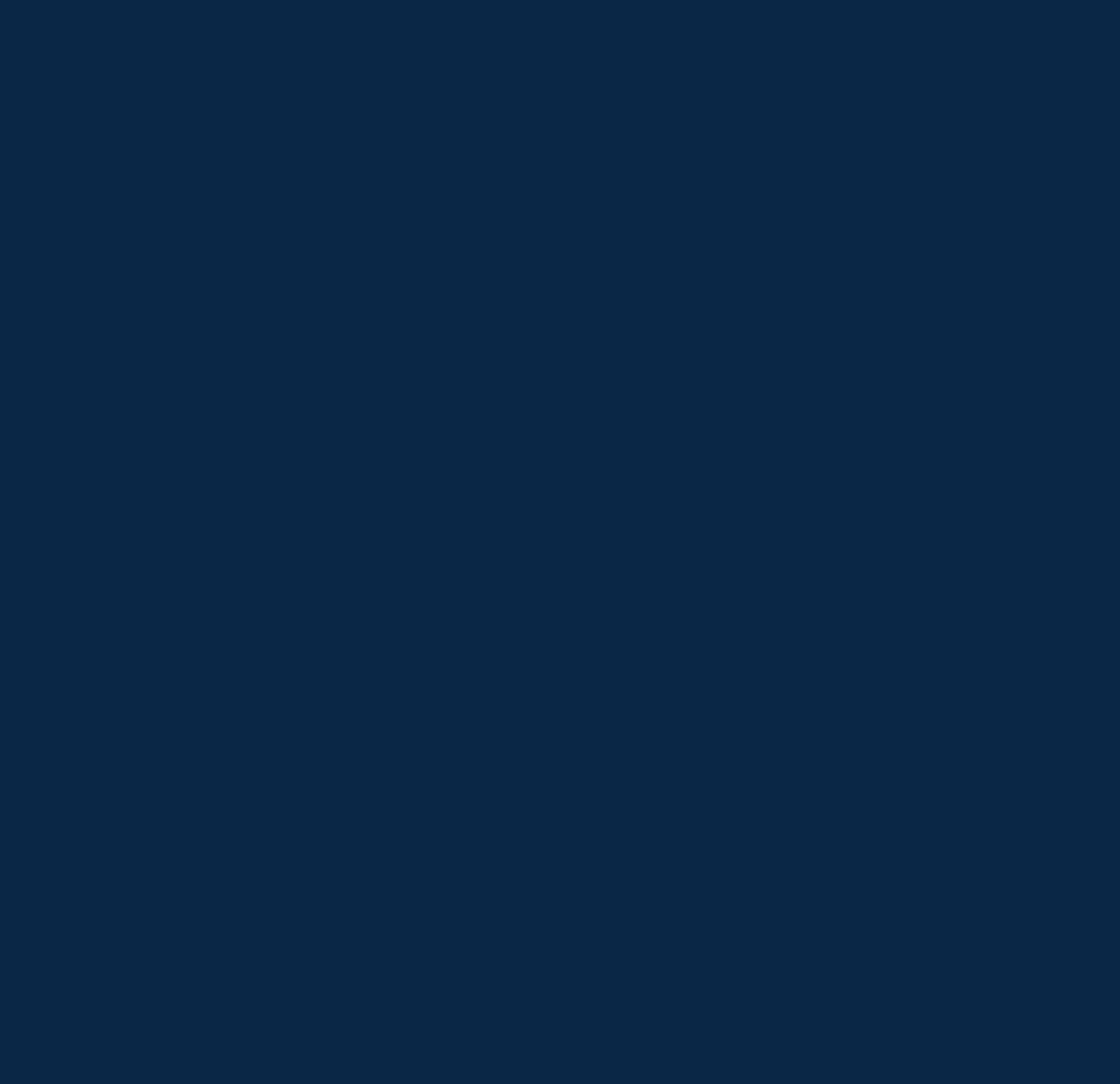 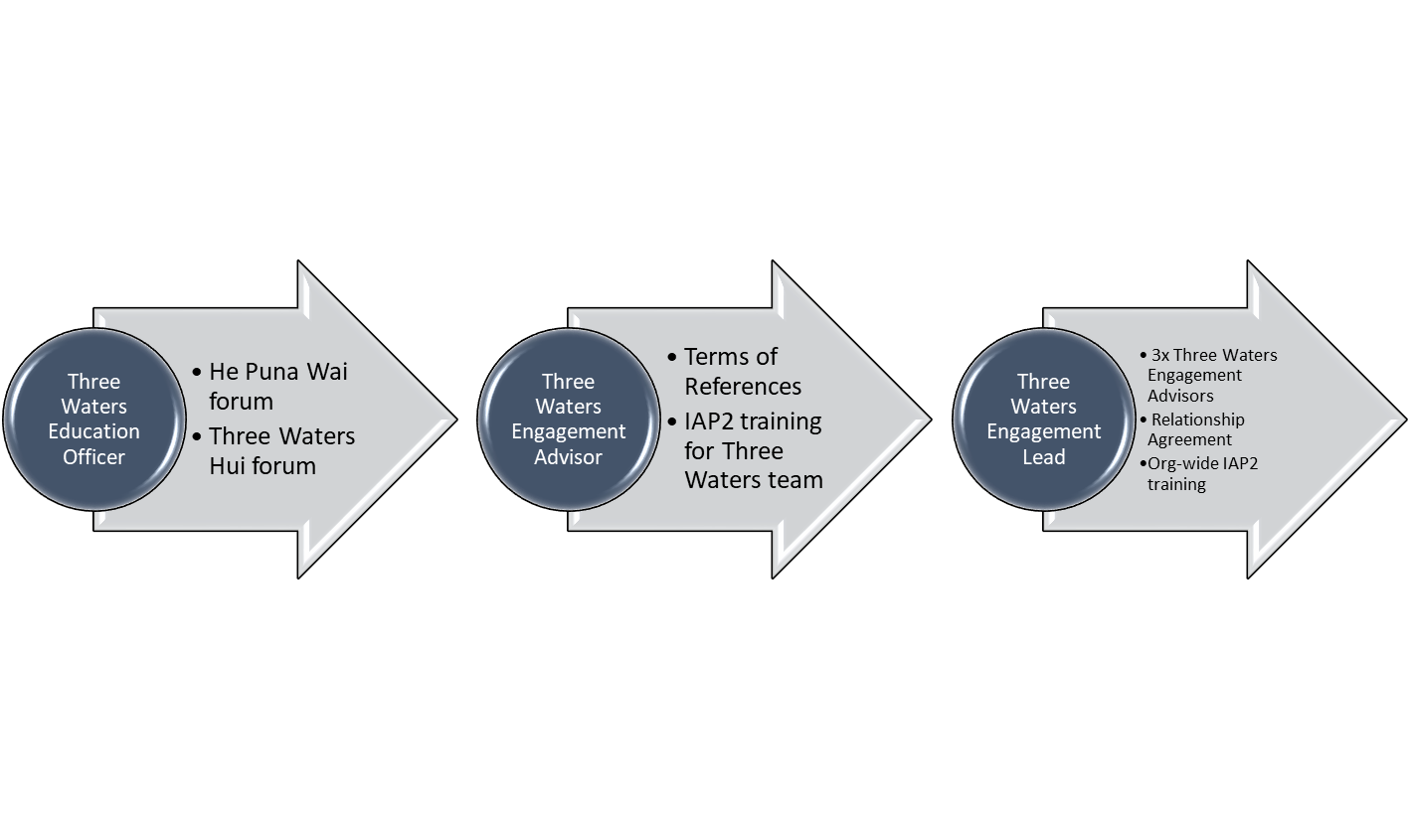 Our Journey
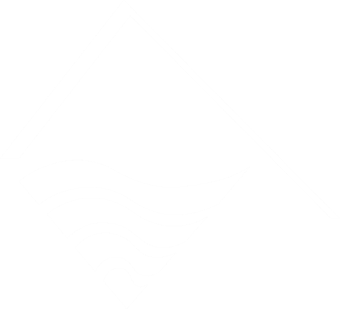 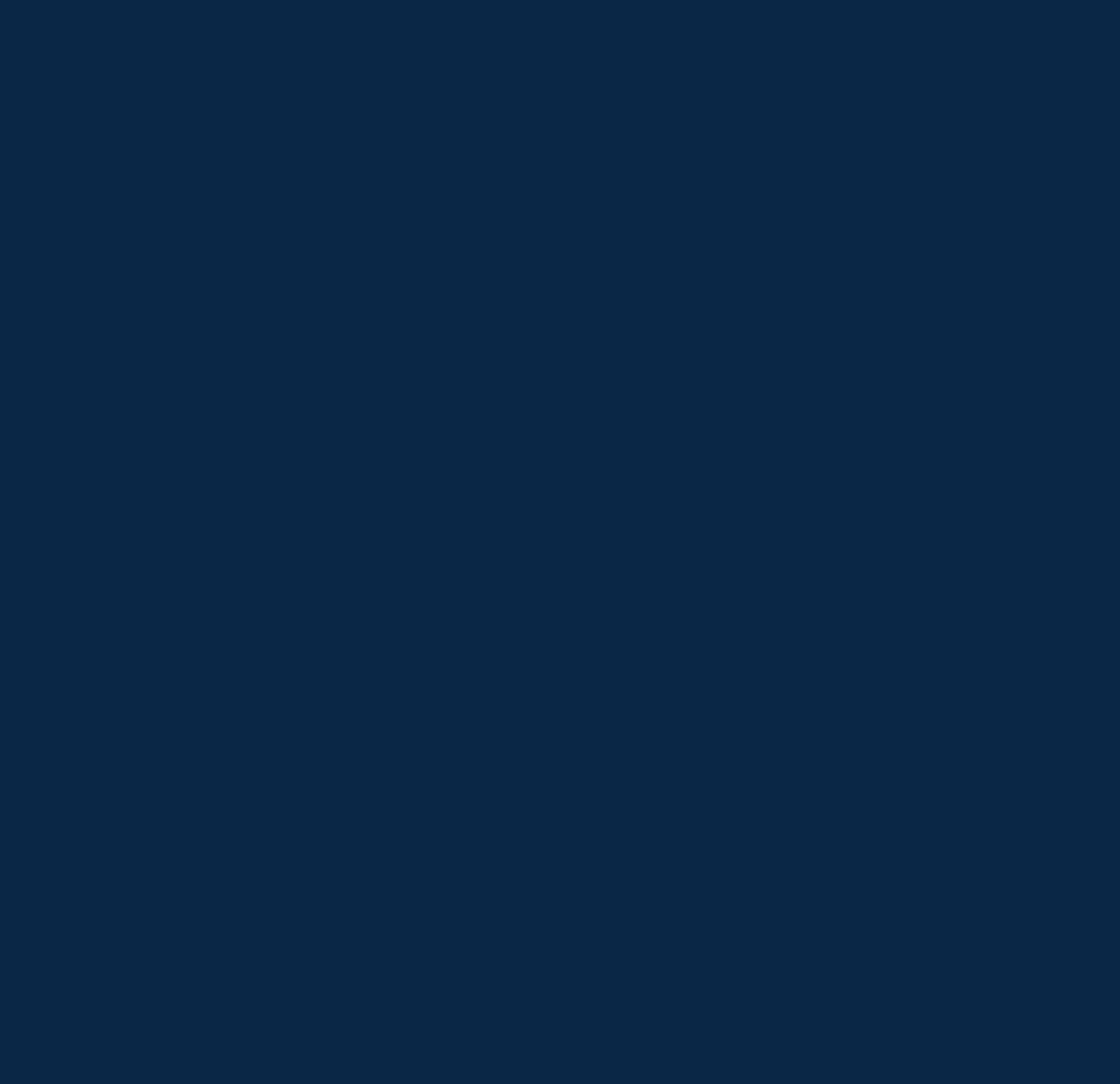 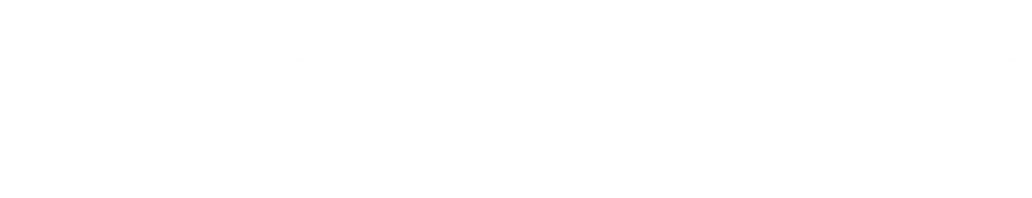 [Speaker Notes: Cultural navigator requirement
Helping mana whenua be heard across three water projects vs Helping project managers get projects across the line  
Engagement Team – Atawhai Tibble 5 Wais 
Relationship Agreement – Hapū trustee representative vs cultural expertise]
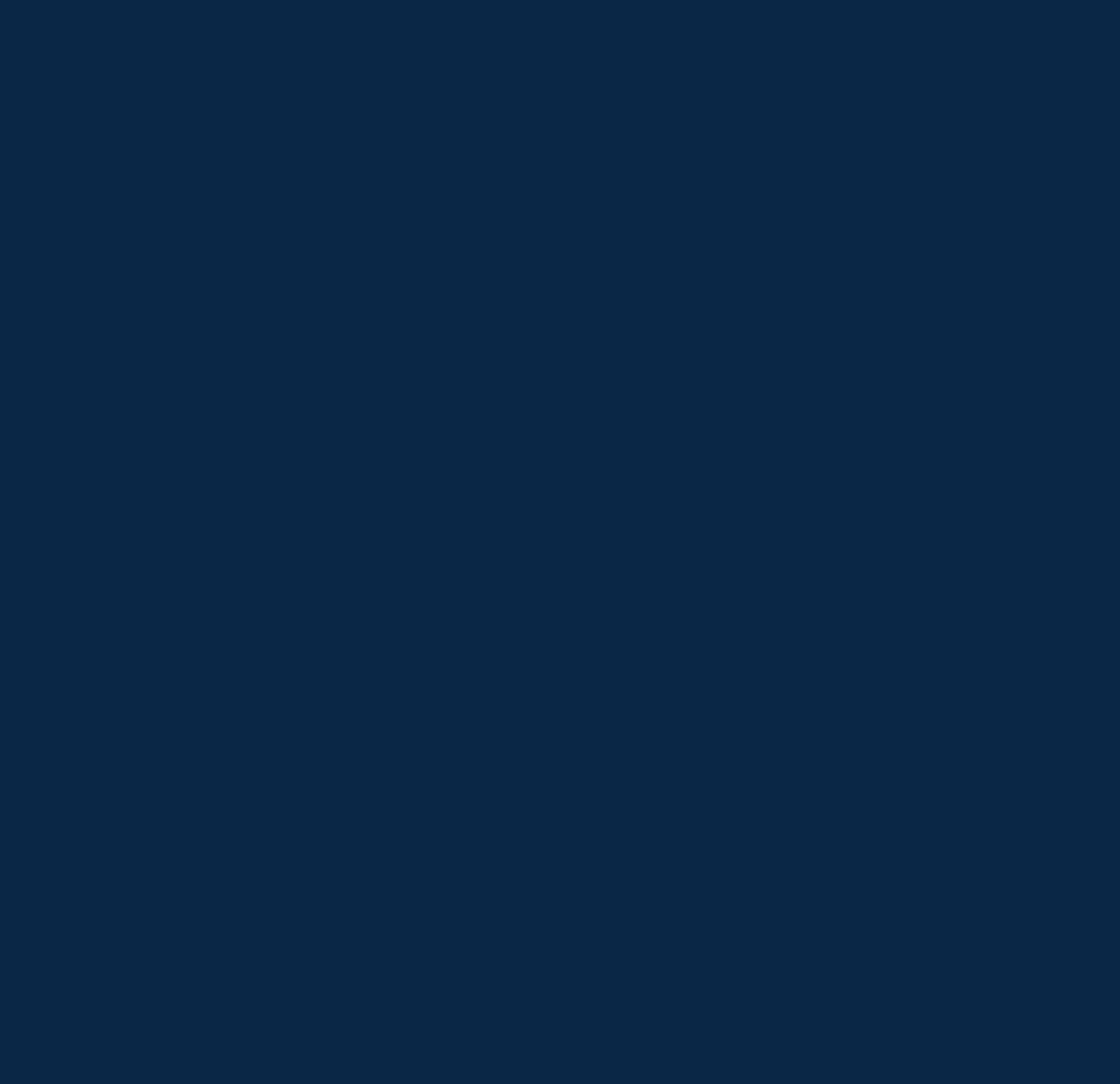 Case Study - Tangaroa
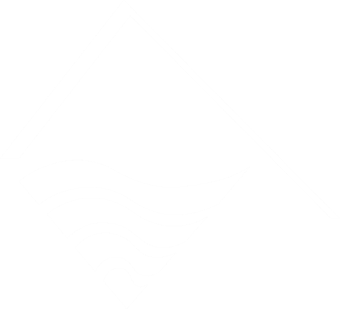 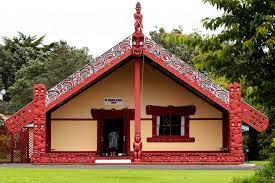 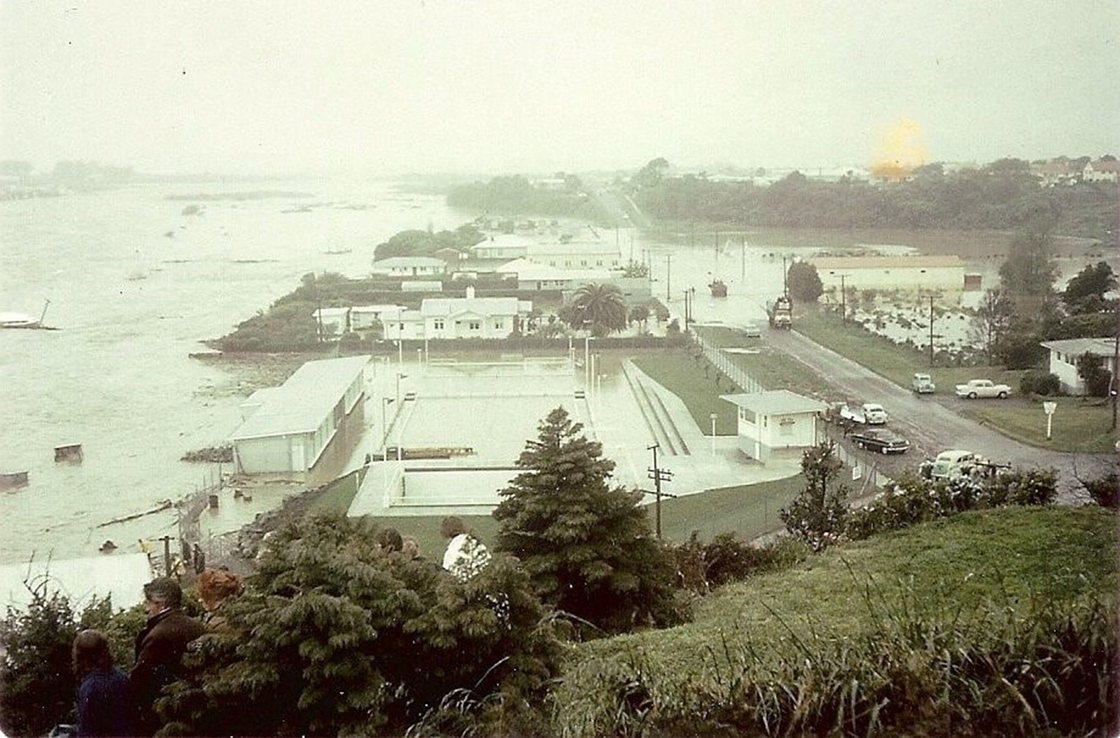 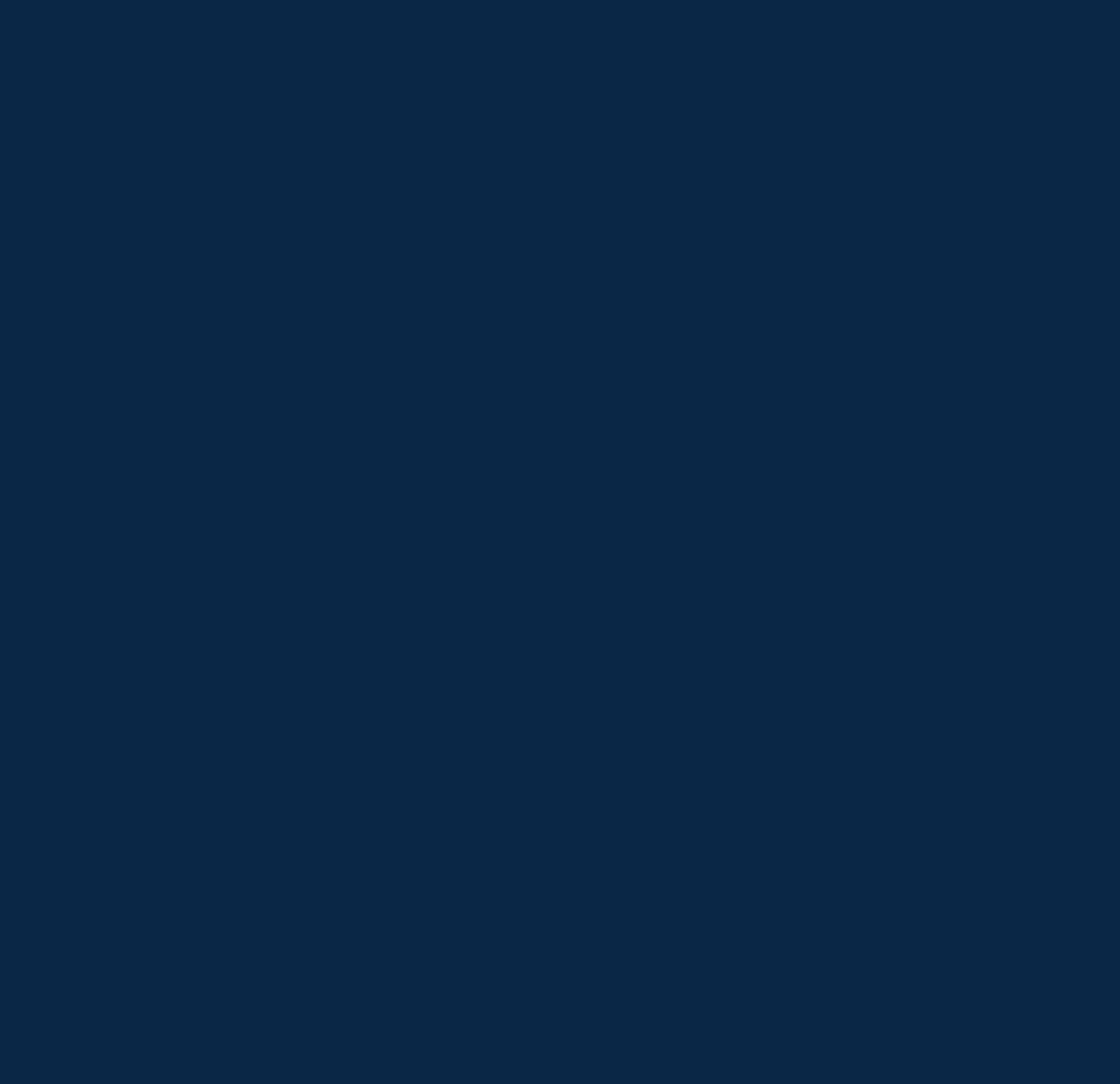 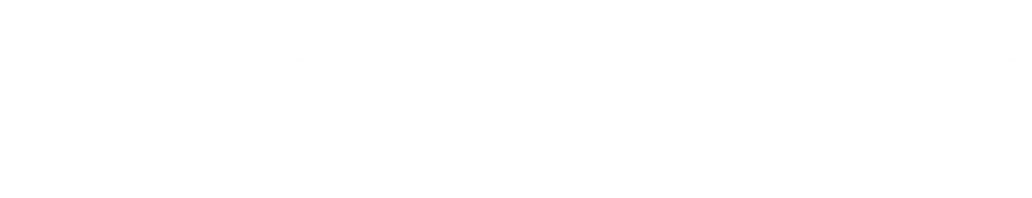 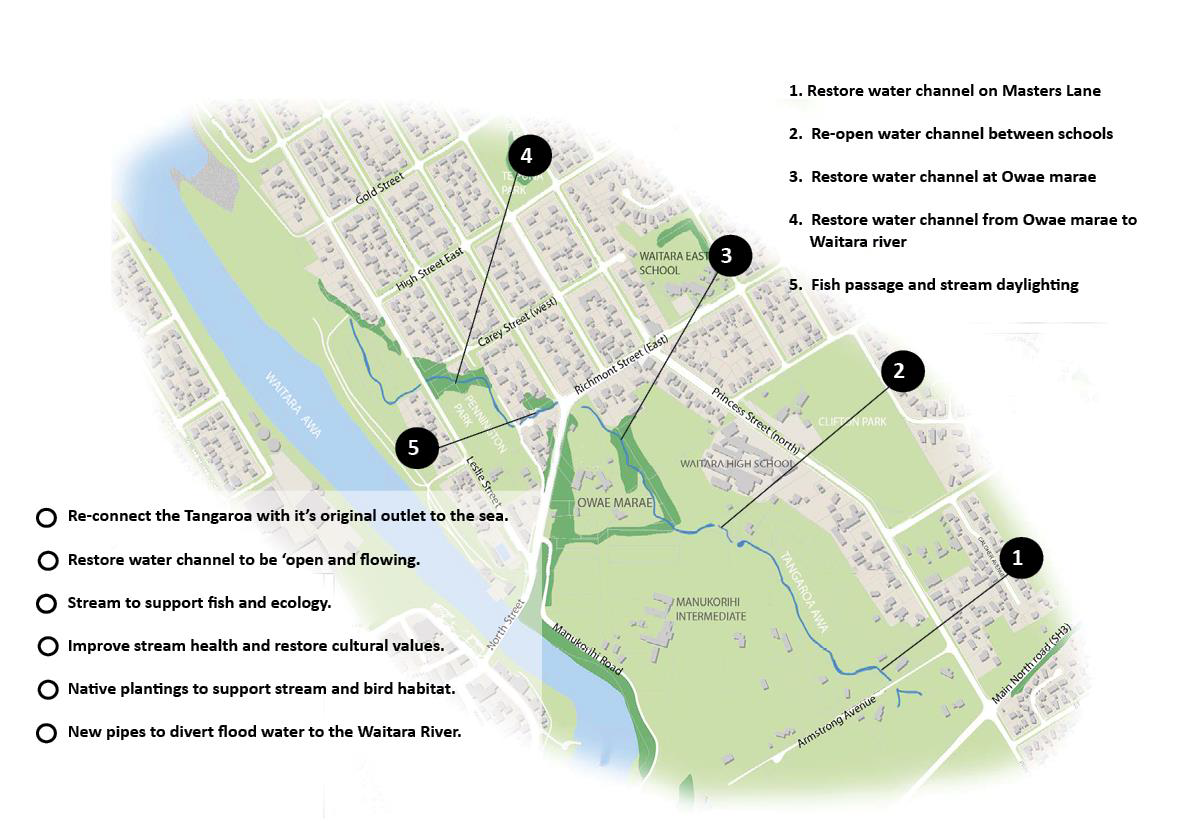